Международная научно-практическая конференция «СЕМЬЯ И РАБОТА» Секция  «СЕМЬЯ И РАБОТА: РЕСУРСЫ И БАРЬЕРЫ» 20 сентября 2024 г.
СОЦИАЛЬНАЯ РОЛЬ МУЖЧИНЫ КАК СУПРУГА И ОТЦА 
В УСЛОВИЯХ ТРУДОВОЙ АКТИВНОСТИ ЖЕНЩИНЫ
Сёмочкина Наталья Николаевна 
кандидат социологических наук, доцент, доцент кафедры социологии, этнографии и социометрии Российского государственного социального университета, 
г. Москва
1
на конец 2023 г.  женщины составляют почти 50% (36,2 млн.чел.) рабочей силы в России
Актуальность
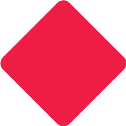 сохранение патриархальных норм в российской семье, где за женщиной сохраняются исключительные обязанности по воспитанию детей и ведению быта
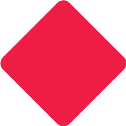 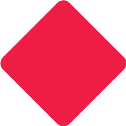 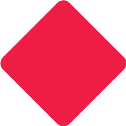 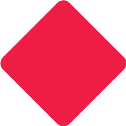 1
Изучение социальных ролей супругов получило свое развитие в середине XX в., что было связано с социальными изменениями в институте семьи: снижением рождаемости, увеличением числа разводов и неполных семей. 

Осмысление гендерных ролей в традиционной семье принадлежит Т.Парсонсу: 
    - супруг и отец играет инструментальную роль – обеспечивает семью и осуществляет взаимодействие семьи с обществом, 
    -  женщина  играет экспрессивную роль – отвечает за воспитание детей, гармоничность отношений внутри семьи
Исследование гендерных ролей супругов
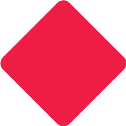 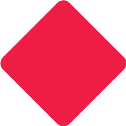 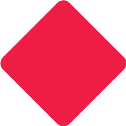 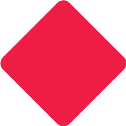 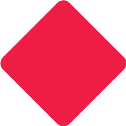 1
Западная Европа: 
- 60-90-е гг. анализ меняющихся семейных практик;
- начало XXI в. -  переоценка социальной роли супруга и отца в сторону равноправного партнерства и родительства в семье.

Россия:
- 2010-е гг. исследователи обратились к анализу трансформации социальной роли мужчины в семье .
- фокус внимания сосредоточен на «вовлеченное», «ответственное» отцовство, а также на изучение практик постразводного  и одинокого отцовства.
Исследование гендерных ролей супругов
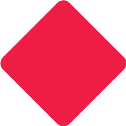 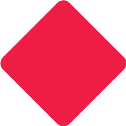 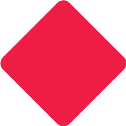 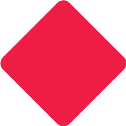 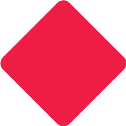 В российском обществе происходит 
переход от патриархальных форм семейных отношений к современным.
1
Вторичный анализ данных
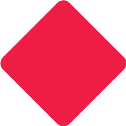 в России в результате гендерной, революции женская ролевая палитра расширилась в сторону реализации социально-экономической роли, с сохранением экспрессивной роли «хранительницы очага». А мужчина, разделив с женщиной инструментальную роль, неохотно перенимает часть традиционно женских семейных обязанностей
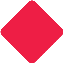 в обществе существует 
запрос на согласованность между супругами в распределении ответственности и семейных обязанностей, на формирование общих репродуктивных планов, гармоничных интимных отношений. Это свидетельствует о стремлении россиян к современным партнерским супружеским отношениям.
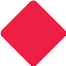 Вторичный анализ данных
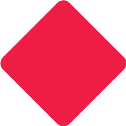 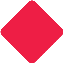 1
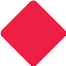 в отпуске по уходу за ребенком  в 2023 г. находилось лишь 30 тыс. мужчин , в то время как детей родилось чуть более 1,2 млн. 
Доля российских семей, в которых детей воспитывает только женщина, составляет более 30% от всех семей с детьми, и только в 7% семей дети воспитываются отцом. 
Постразводное отцовство связано с уклонением от уплаты алиментов. По некоторым данным лишь 40% одиноких матерей  получают помощь от отцов своих детей . 
Вместе с тем, наблюдаются некоторые функциональные сдвиги, когда отцы все чаще высказывают намерения участвовать в воспитании детей после развода. 
      Однако, участие  отцов в жизни детей выражается следующим образом: 
в финансовой поддержке (дает деньги, дарит подарки) - 31%,
 в регулярных встречах - 19%, 
в регулярных звонках детям - 12%, 
в участии в важных решениях - 11%.
Что говорит о слабом (формальном)  участии в воспитании детей.
 Более половины мужчин после развода никак не участвуют в жизни ребенка.

.
Вторичный анализ данных
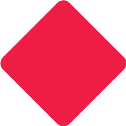 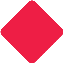 Таблица 1. Мнение супругов в отношении перераспределения домашних обязанностей.
1
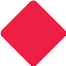 .
Источник: Общероссийский опрос Левада-центра, октябрь 2022 года. Репрезентативная всероссийская выборка городского и сельского населения объемом 1604 человека в возрасте от 18 лет и старше в 137 населенных пунктах, 50 субъектах РФ. (АНО «Левада-центр» признан в России Иностранным агентом)
Выводы:
Таким образом, в системе перераспределения социальных супружеских ролей происходит перекос в сторону снижения объема мужских функций. 
Автор пришел к выводу, что ключевой проблемой является переход от осознанности и принятия ситуации к практикам совместной реализации традиционно женских функций.